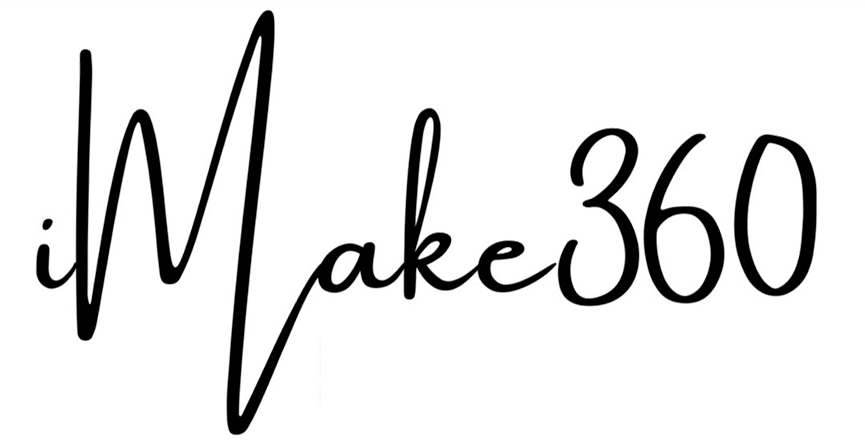 Personal & Organization Distinction Assessment
PODAPersonal & Organization Distinction Assessment
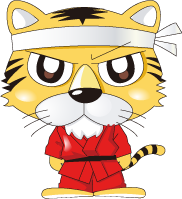 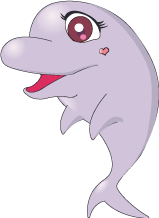 Tiger
Dolphin
Octopus
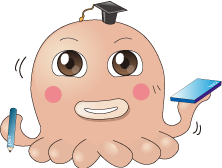 Brave 
Challenging
Proactive
Enthusiastic
Sharing
Optimistic
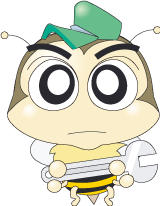 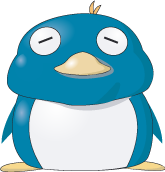 Integrative
Comprehensive
Flexible
Penguin
Honeybee
Patience
Harmonious
Cooperative
Quality
Procedure
Division of Labor
PODA Assessments
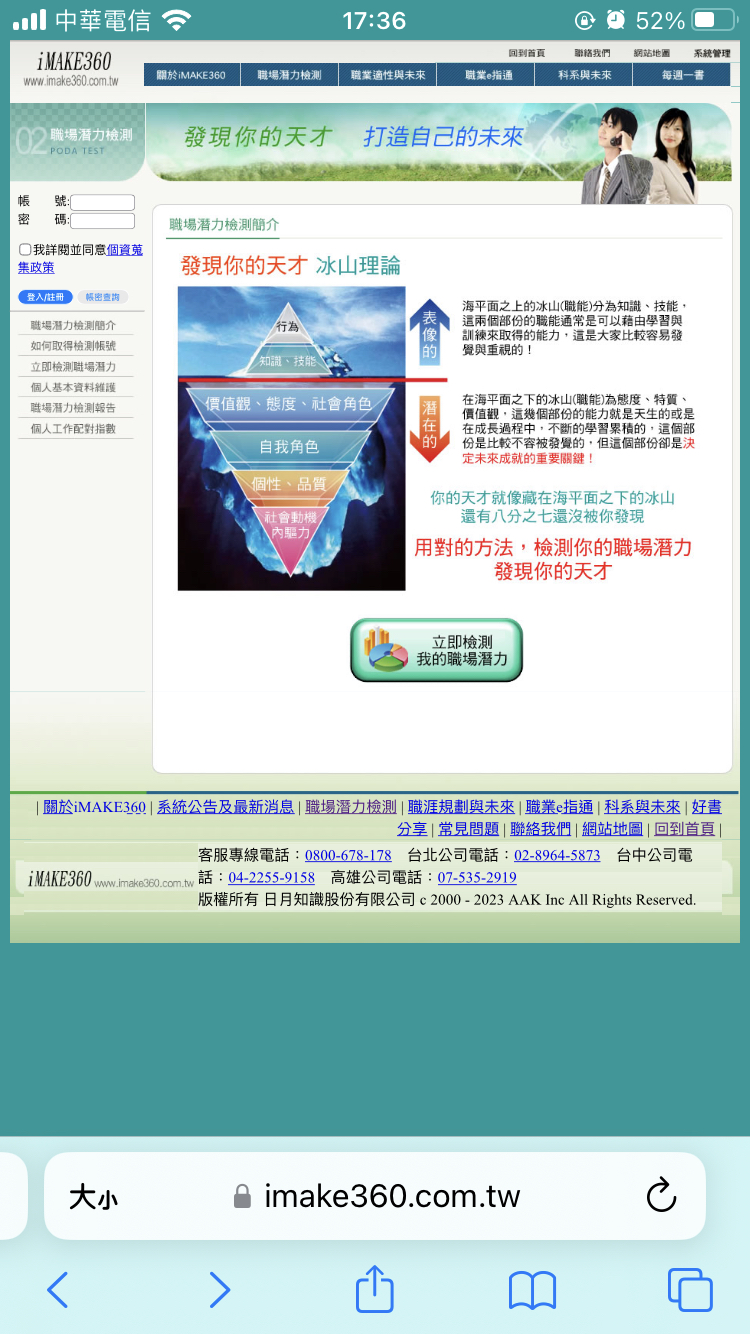 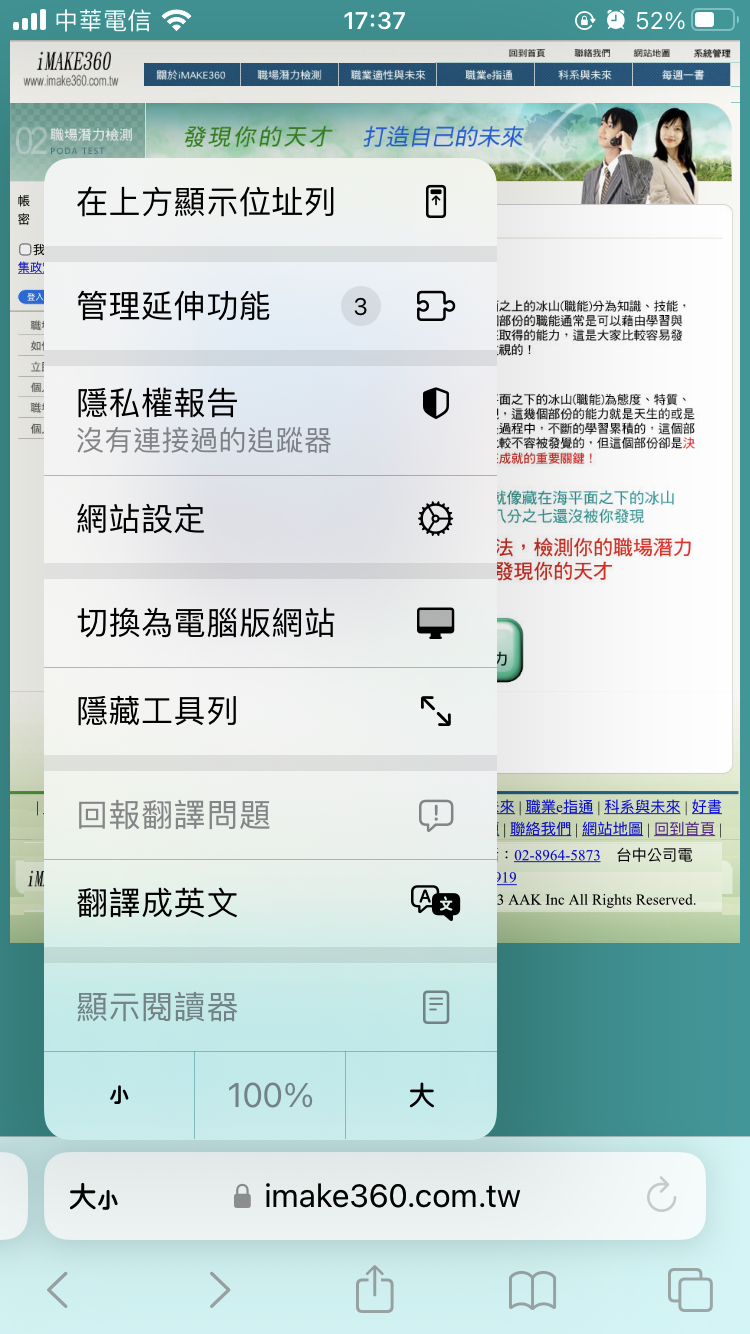 Translate Website
1
2
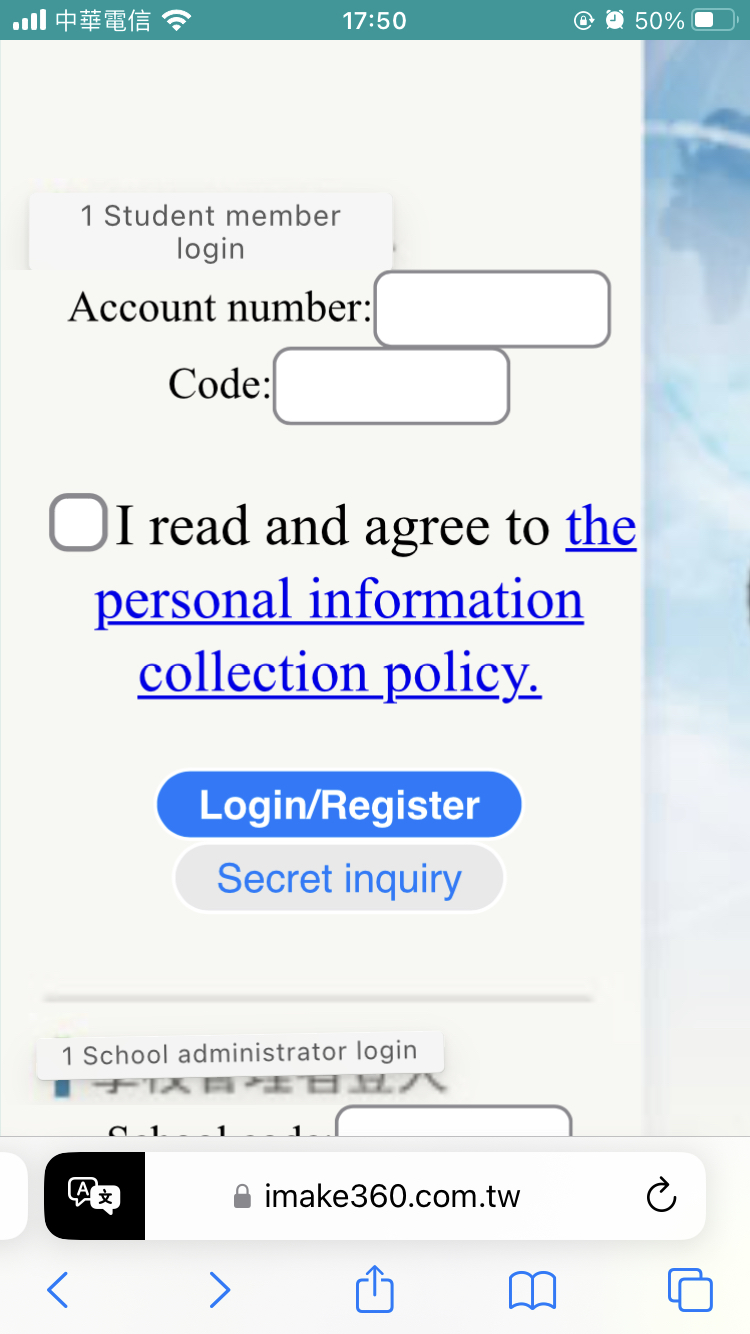 Enter Log In & Password
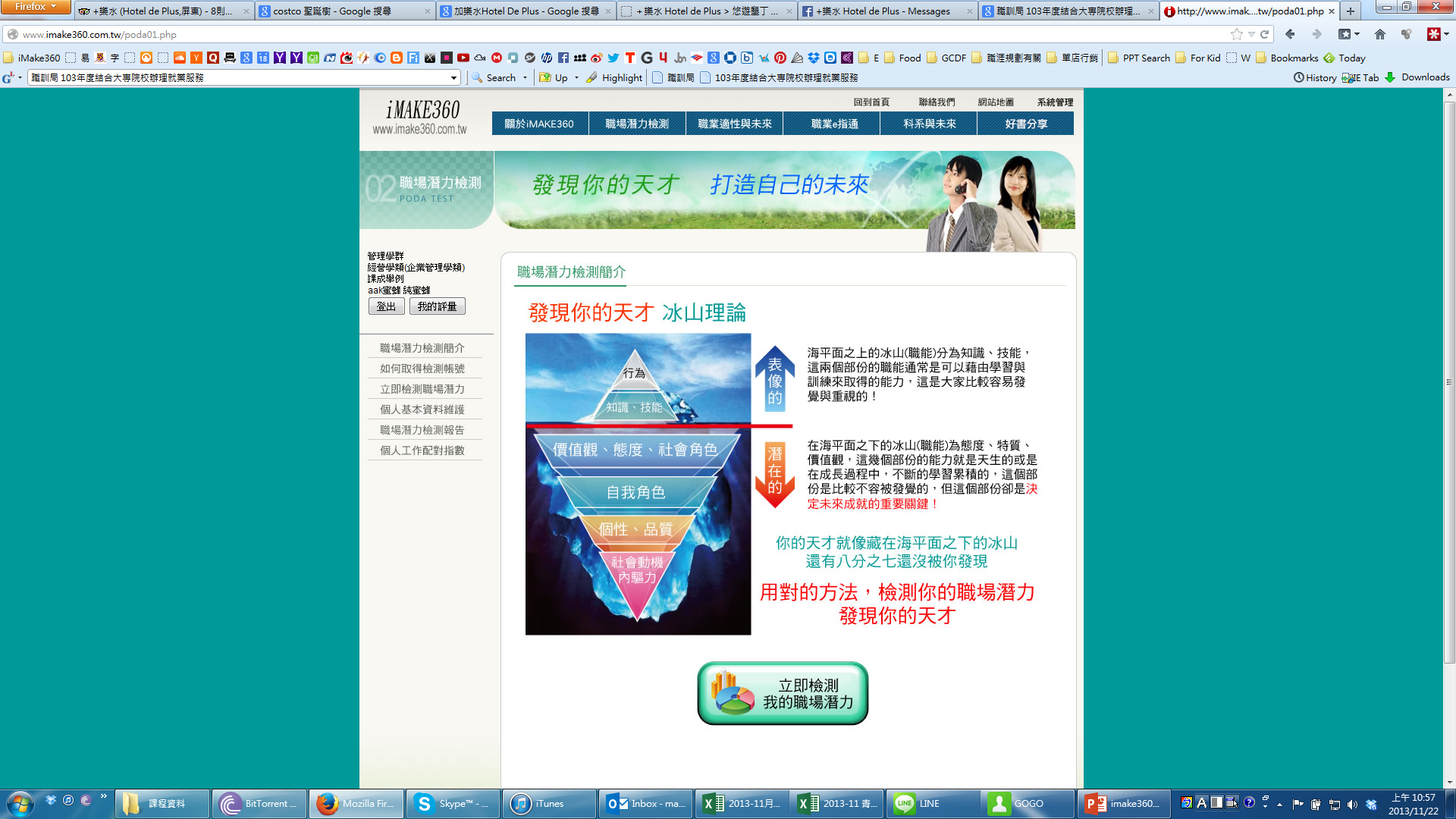 6
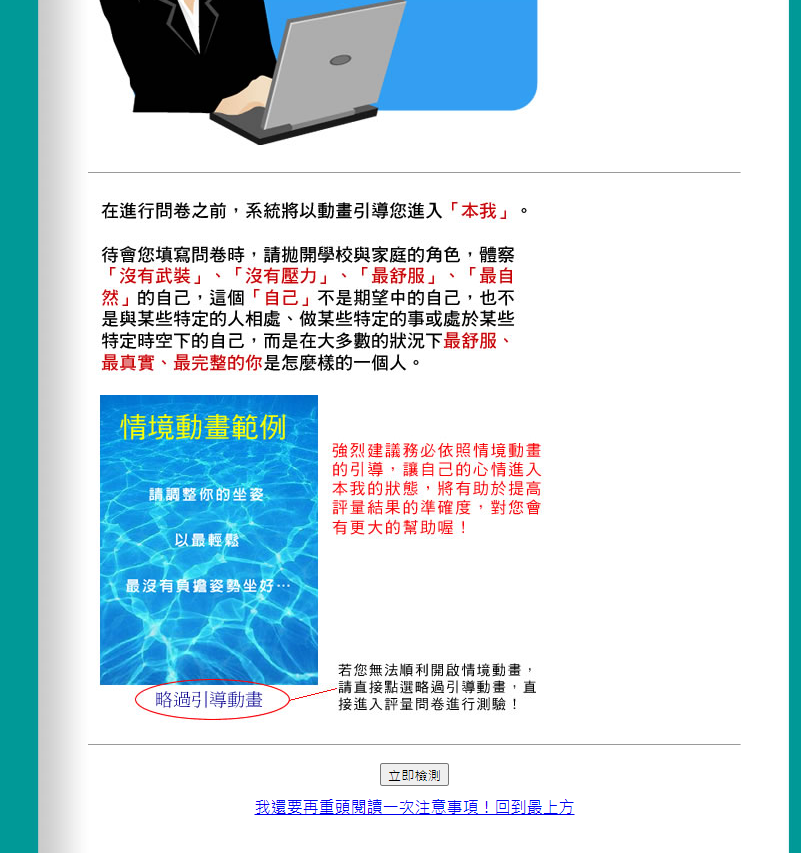 When you fill out the survey, please put aside your roles in school and family.

Feel the "unarmed", "pressure-free", "most comfortable", and "natural" self.

This "self" is not the expected self, nor is it the self when you are with certain people, doing certain things, or in certain situations. It is the self that is the most comfortable, the most real, and the most complete in most situations.
Click to Start
7
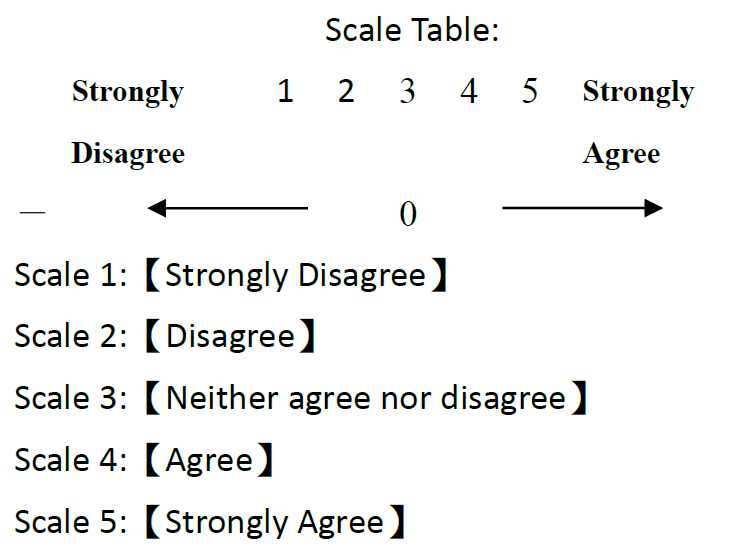 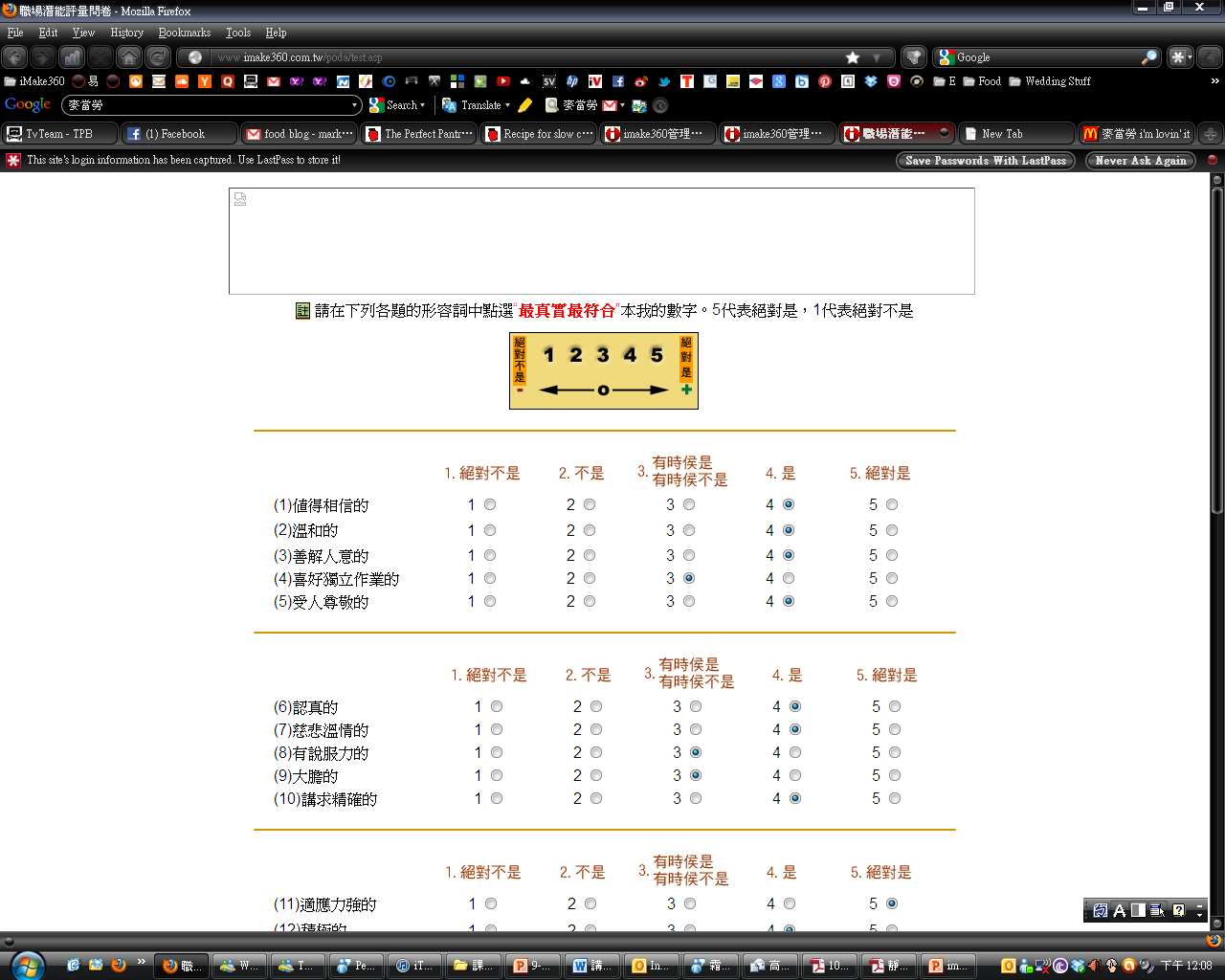 Just use your intuition to answer
9
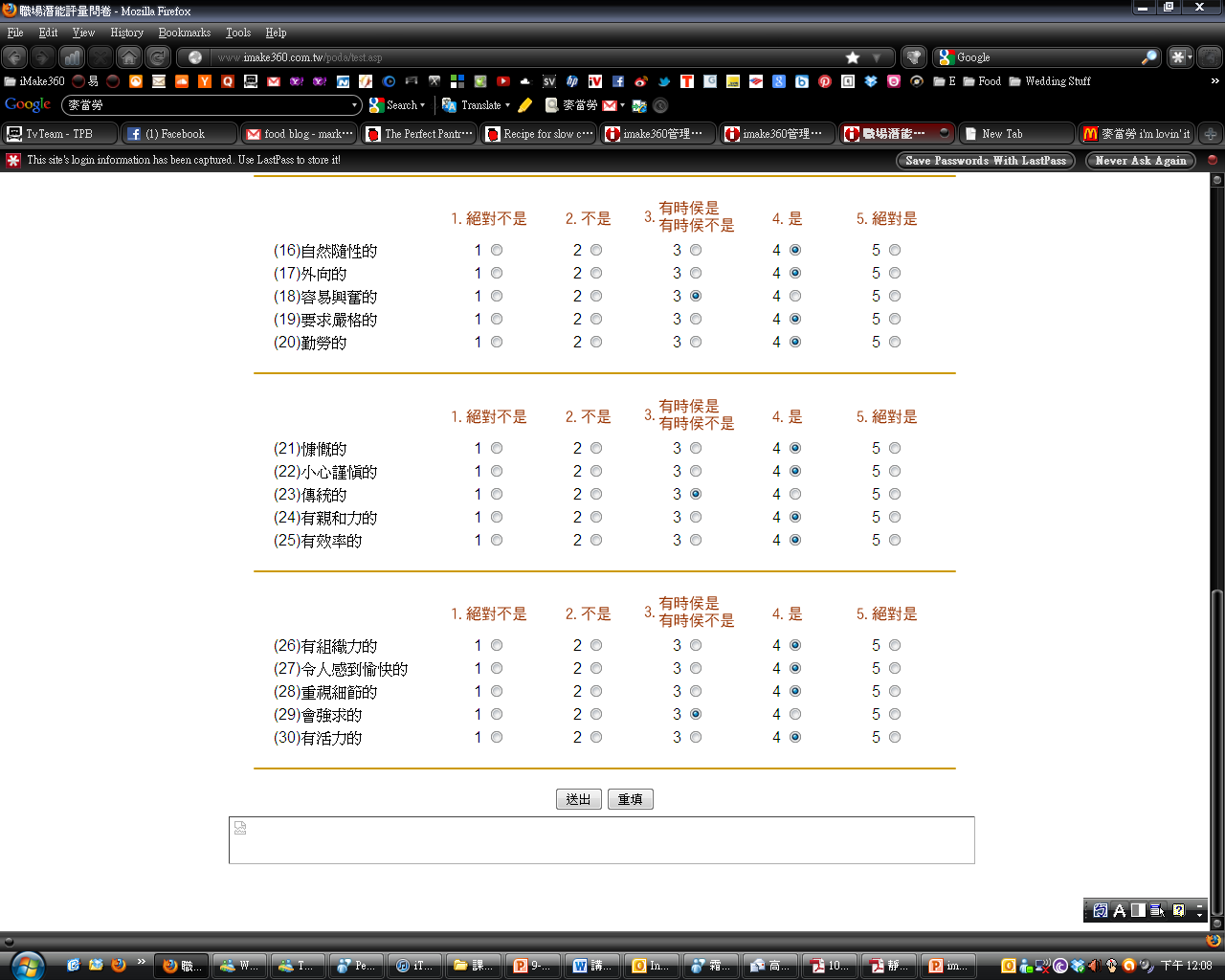 10
Questions
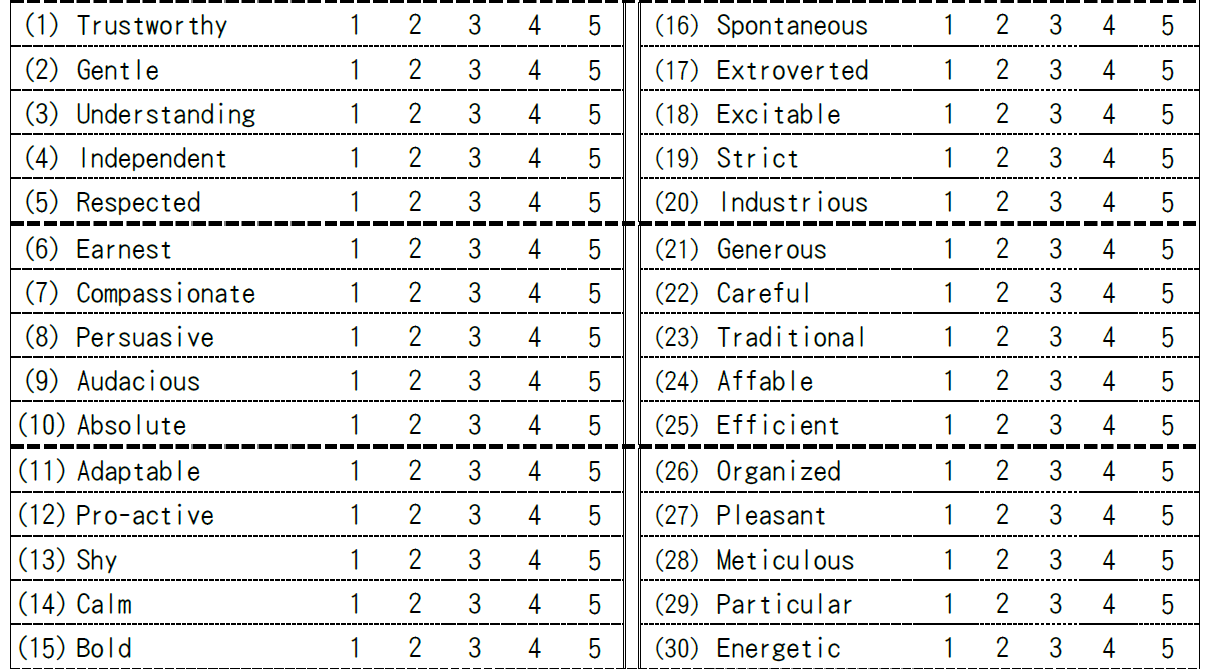 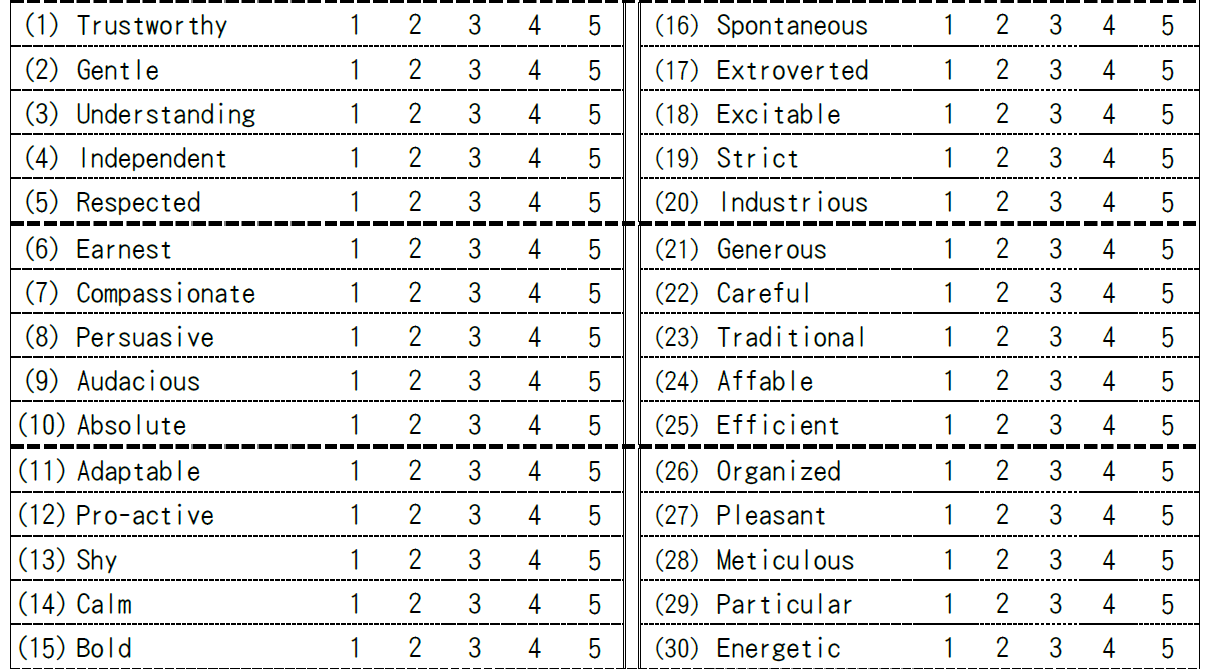